Music at Home
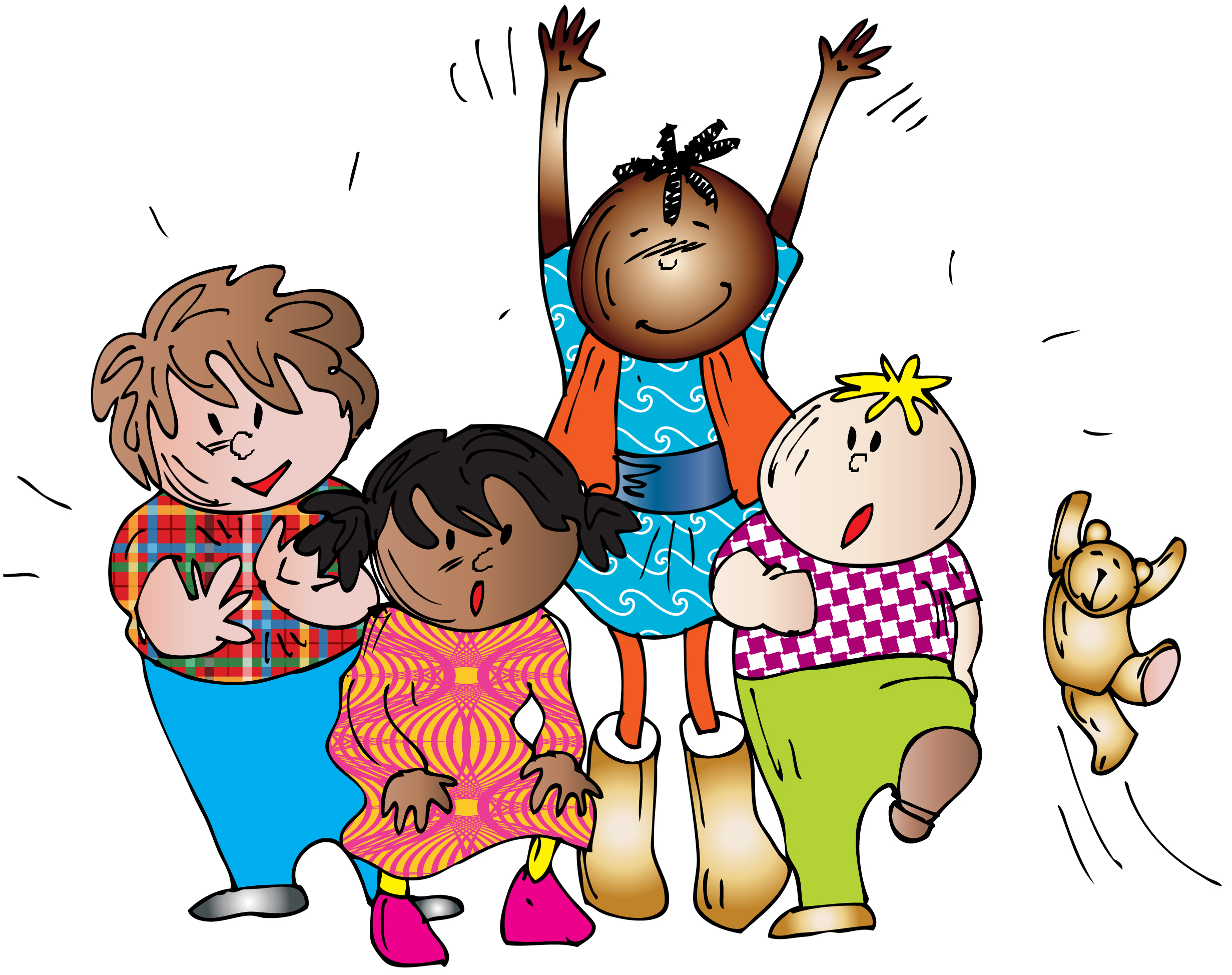 Wednesday 1st April 2020
Primary 1 – 3
Bellsquarry Primary School
Hello everybody I hope you are all well.

Here are some of the songs we have been 
singing in school for you to enjoy.

You can sing them as many times as you like. 
Just click on the sound icon and then
the play arrow.

So, let’s start with a warm up song. 
Have fun.
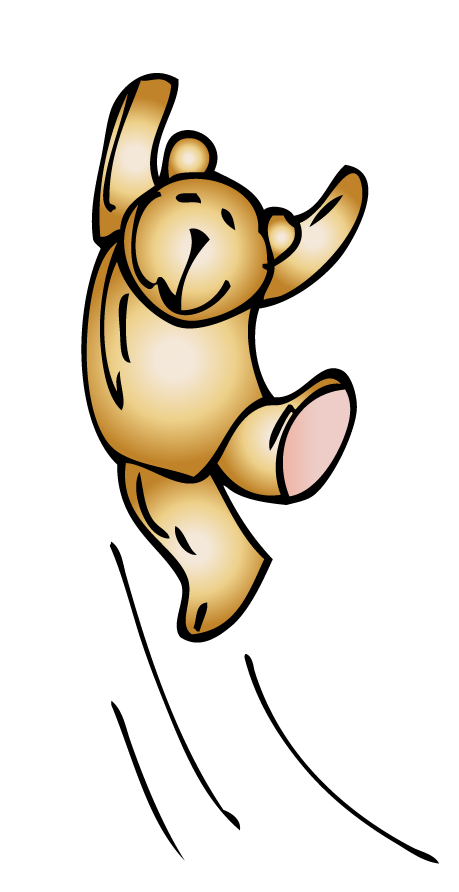 Let’s all sing and clap
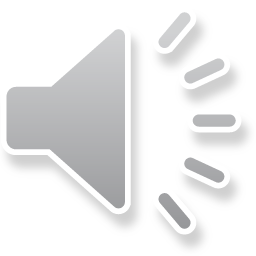 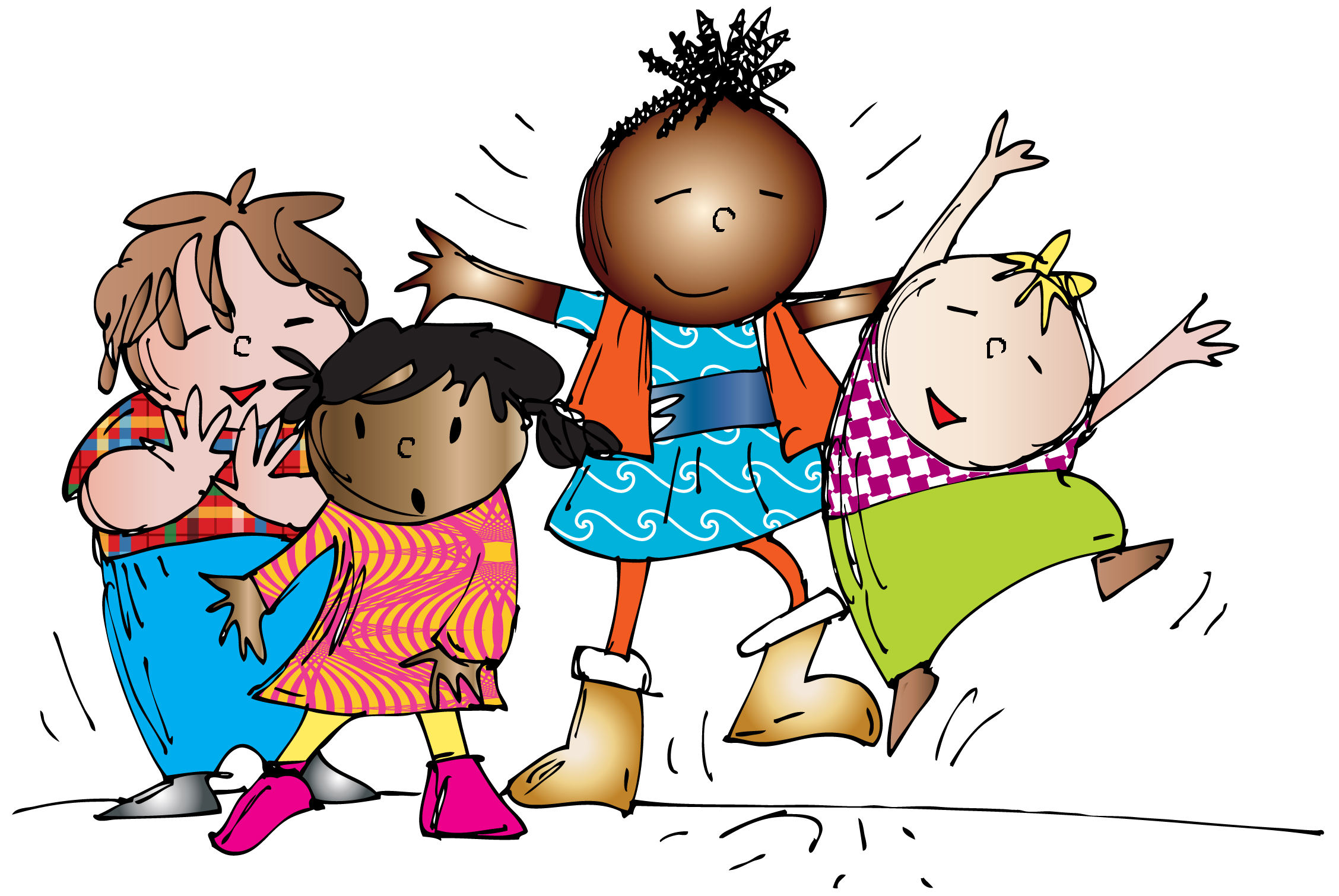 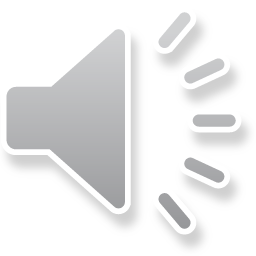 It’s a hap-hap-happy day
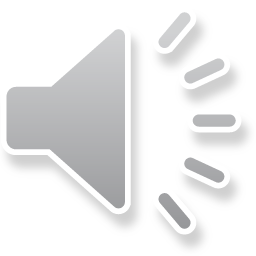 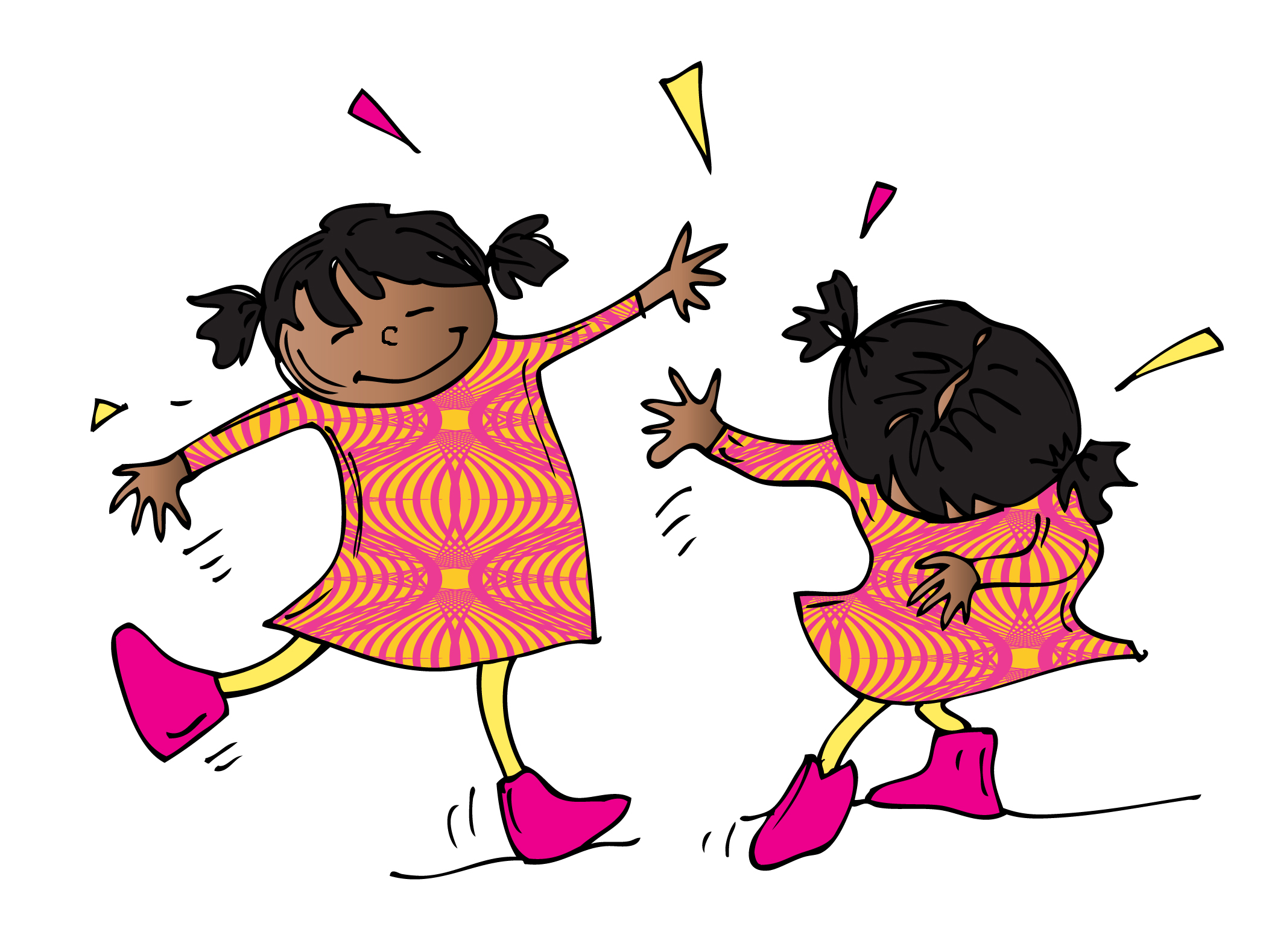 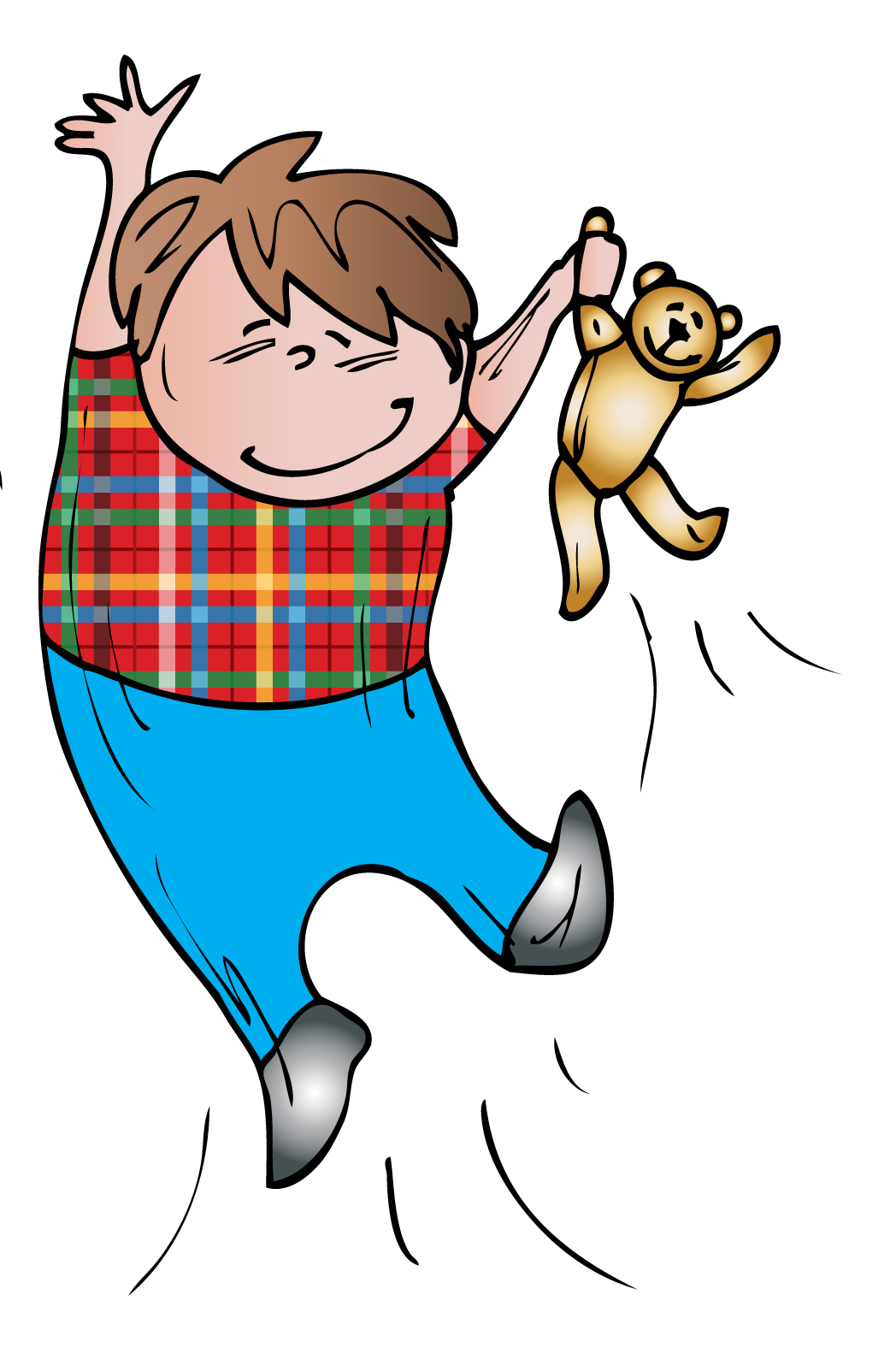 Jump up onto your feet for the next song.
Remember it gets faster …
Do it all again
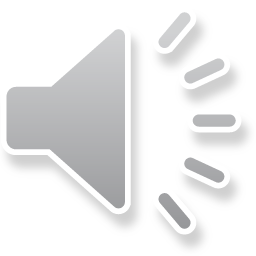 That was fun. 
For the next two songs you need a teddy bear
if you can find one, but any soft
toy will do.
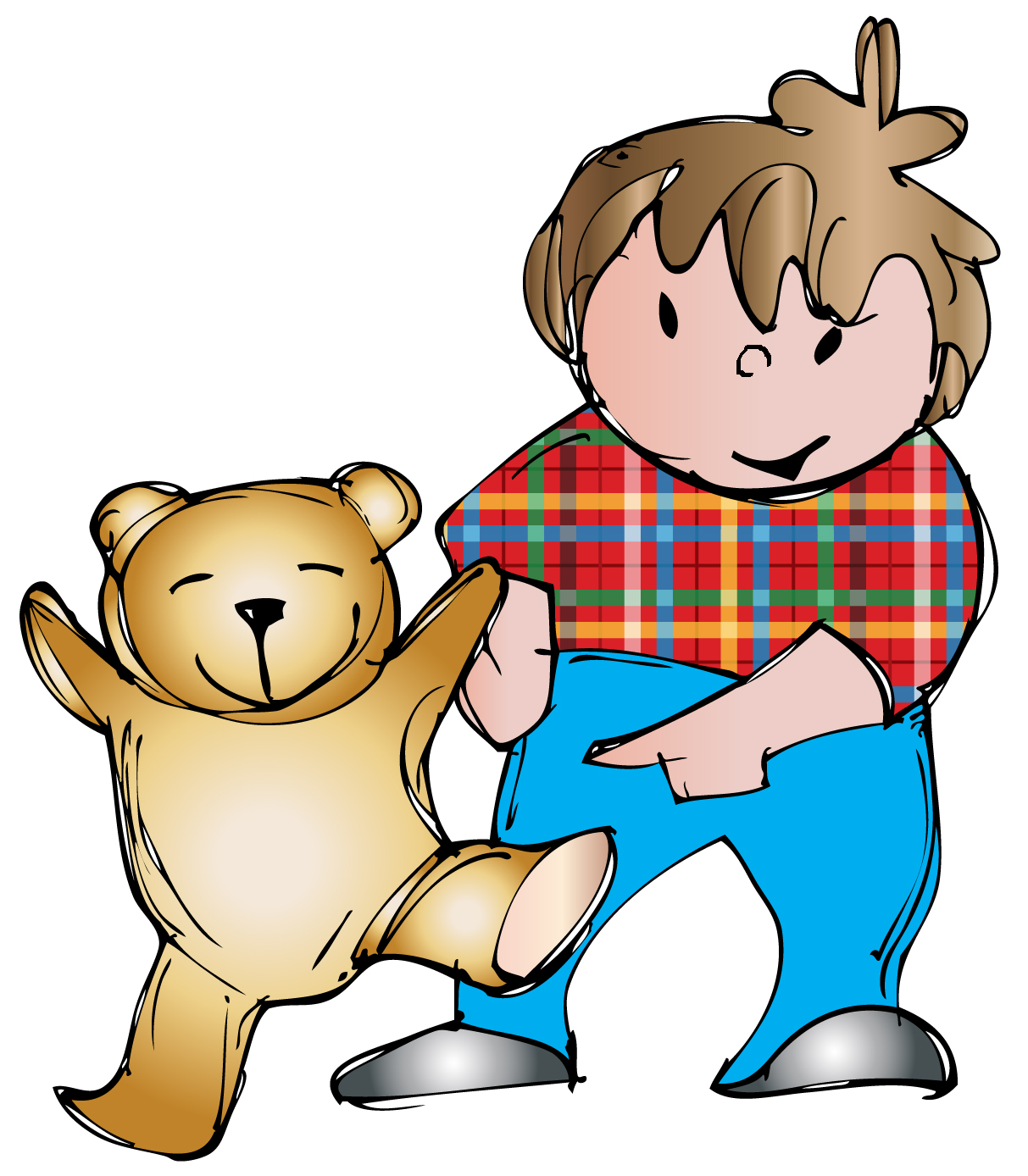 Here’s a little teddy
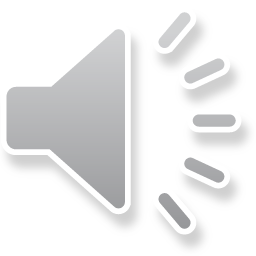 Teddy has two feet
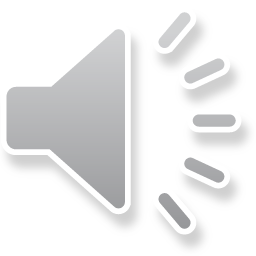 Let’s go for a drive in the car now.

You can bring your teddy too if you like.

Don’t forget your seatbelt.

Beep beep!
I am driving in my car
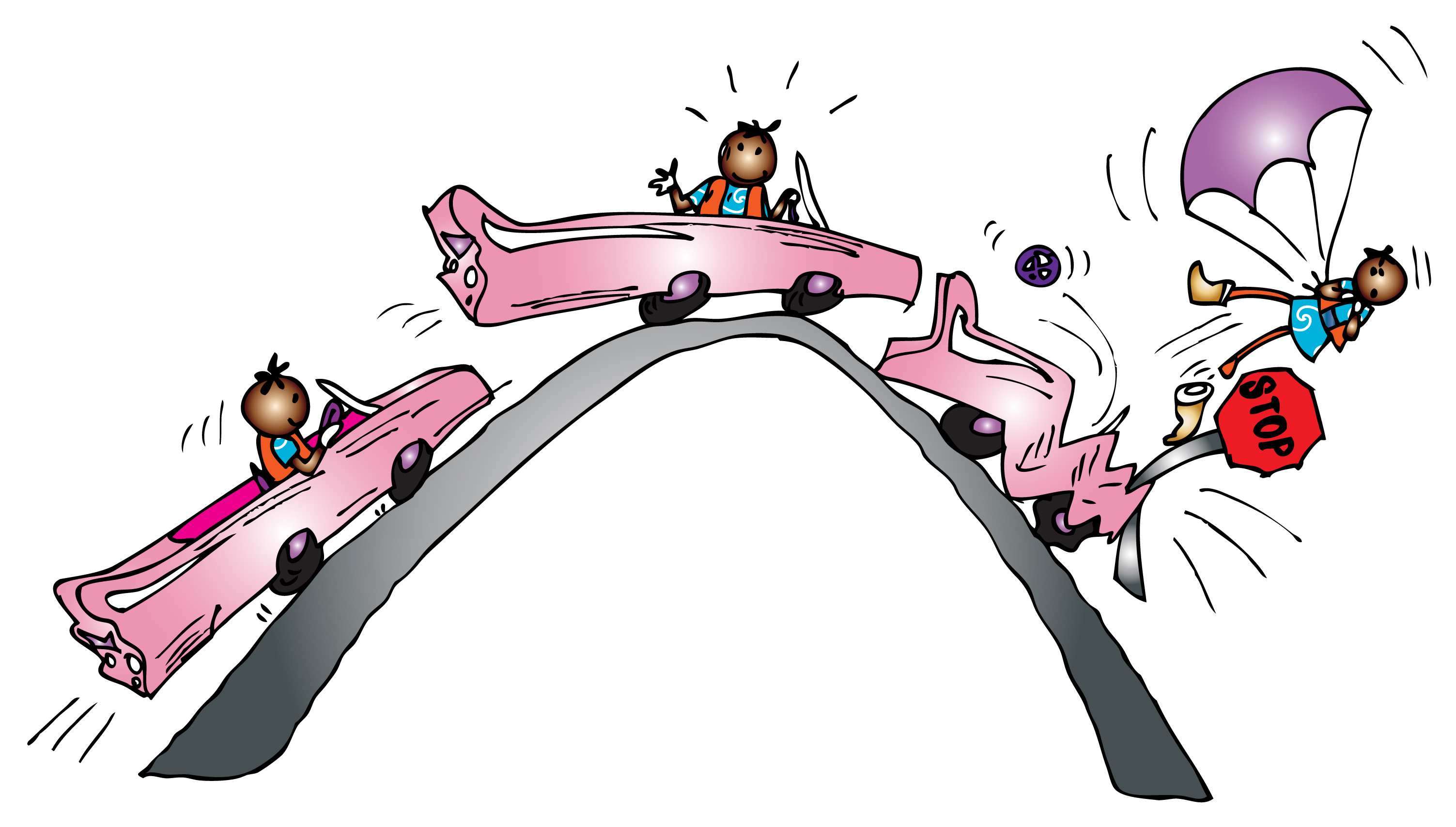 It is time for another clapping song now.

Get your hands ready and see if you can get anyone else to join in with you.
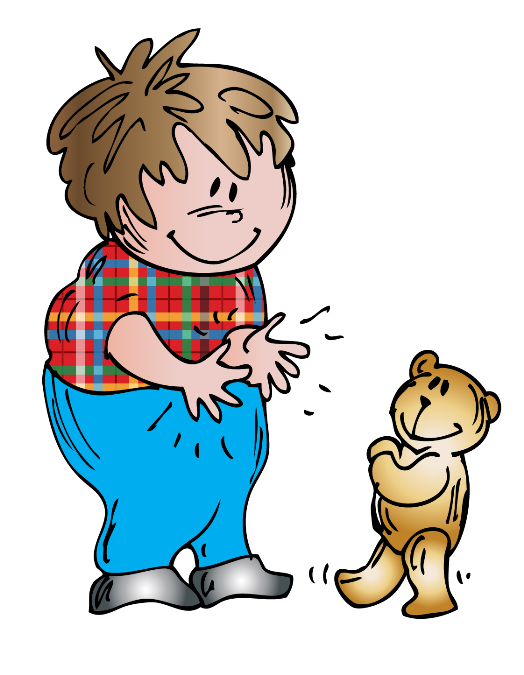 We are clapping along
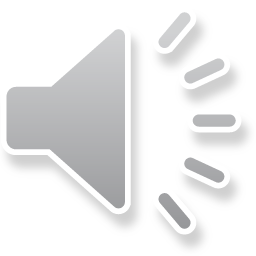 Sway gently to this next song.

It is very short so you could sing it 
more than once if you like.
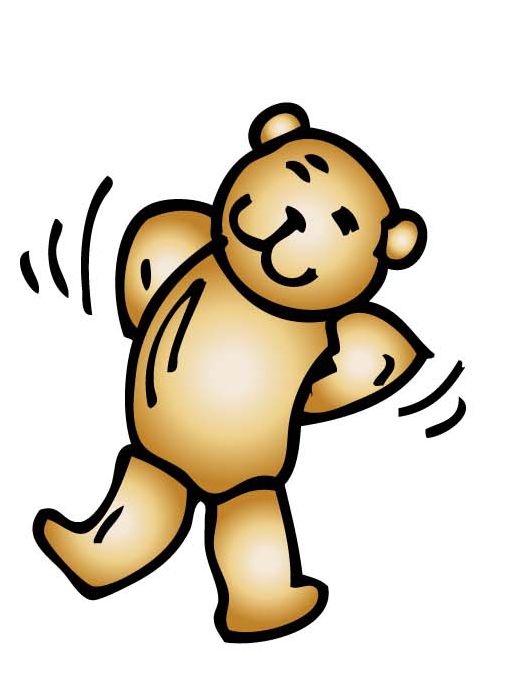 Swaying side to side
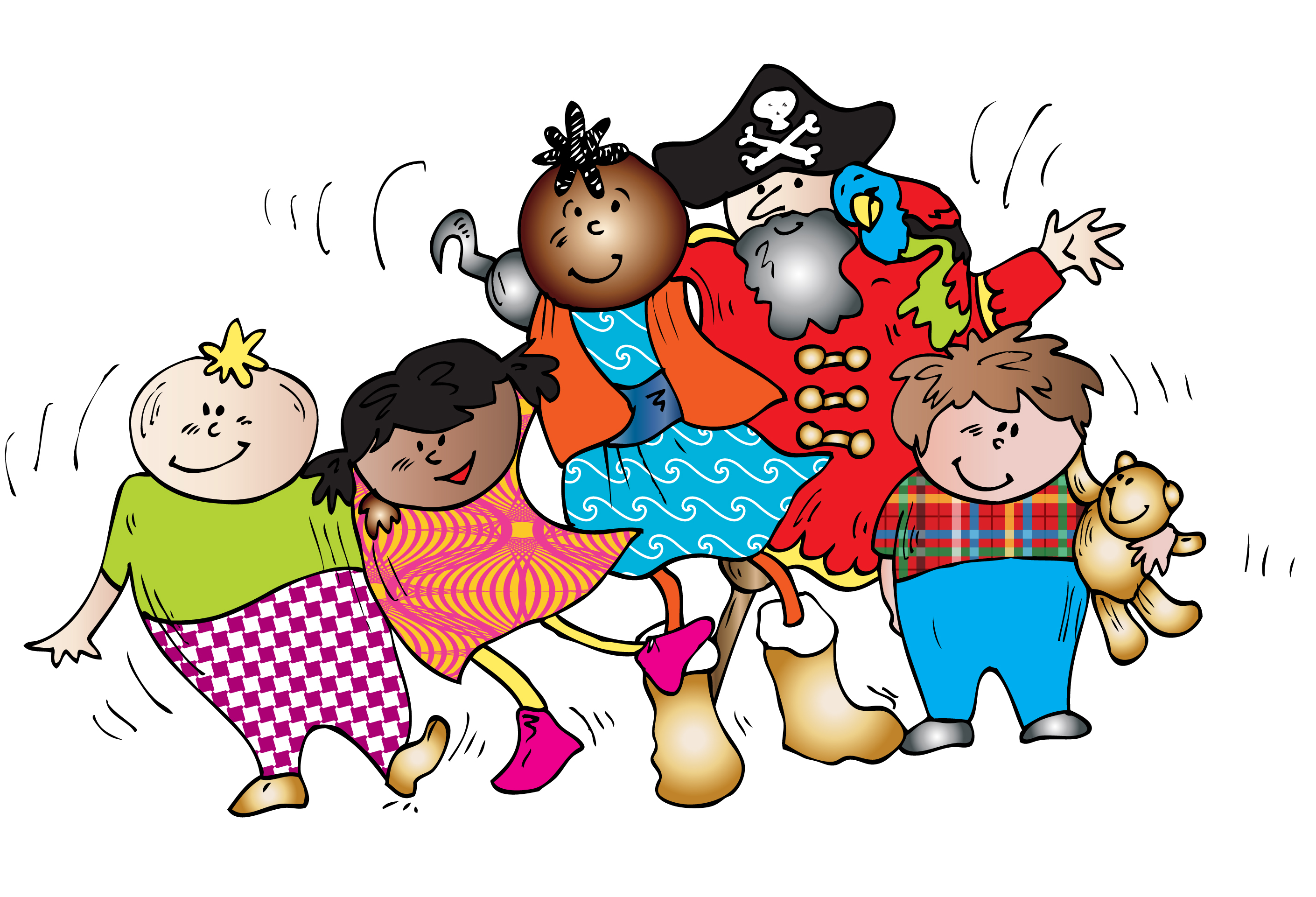 When you are singing the next song
remember to look after your voice
and try not to shout.
Can you roar like a lion?
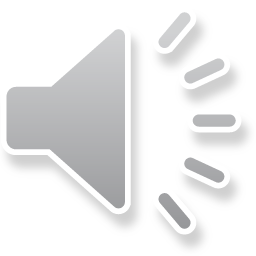 This is the last song for today.

I do not have a picture for this song.
Maybe you could draw one for me?

I would love to see your pictures.

Enjoy the song and have a nice Easter Holiday
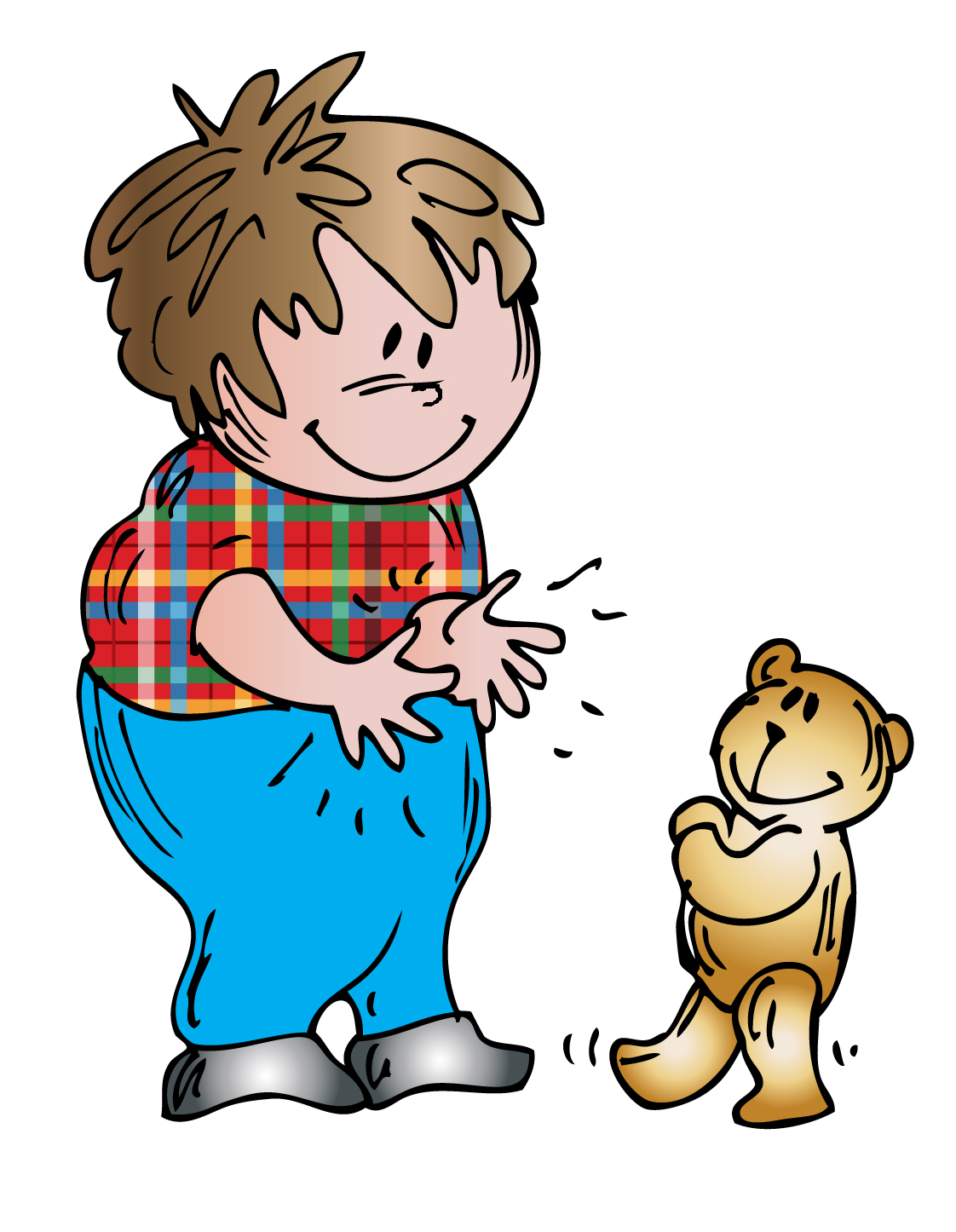 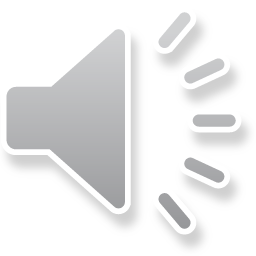